4. Créer un échéancier
L’échéancier récapitule les dates des paiements et facilite le suivi des règlements.
4. Créer un échéancier
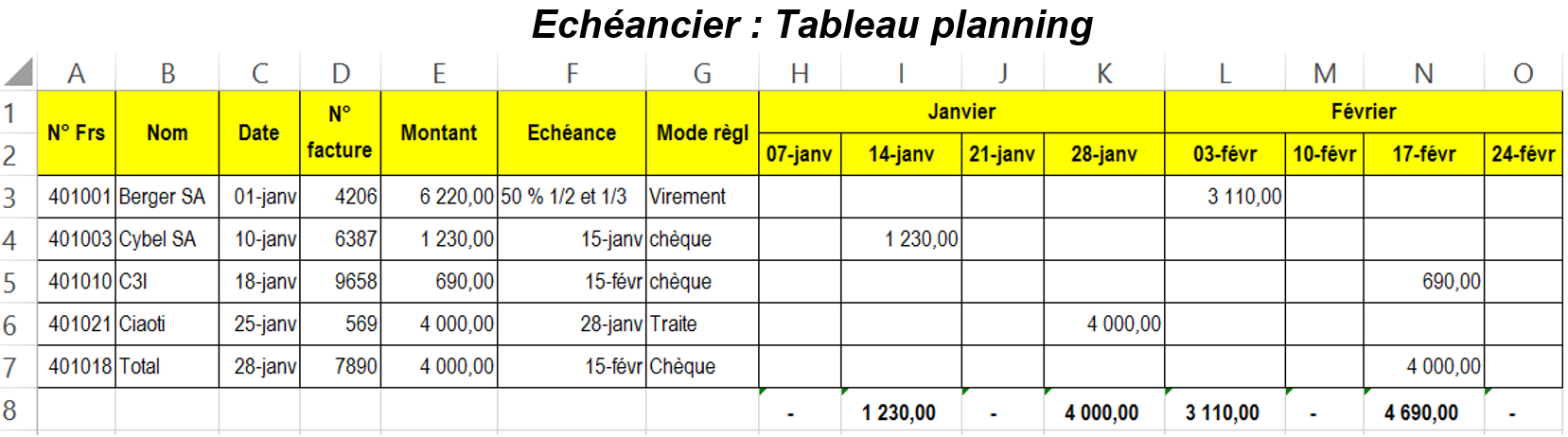 4. Créer un échéancier
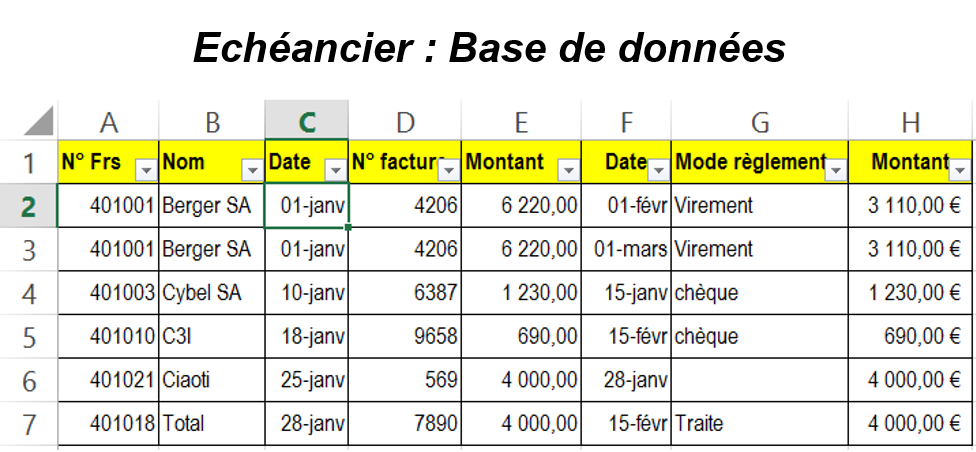 4. Créer un échéancier
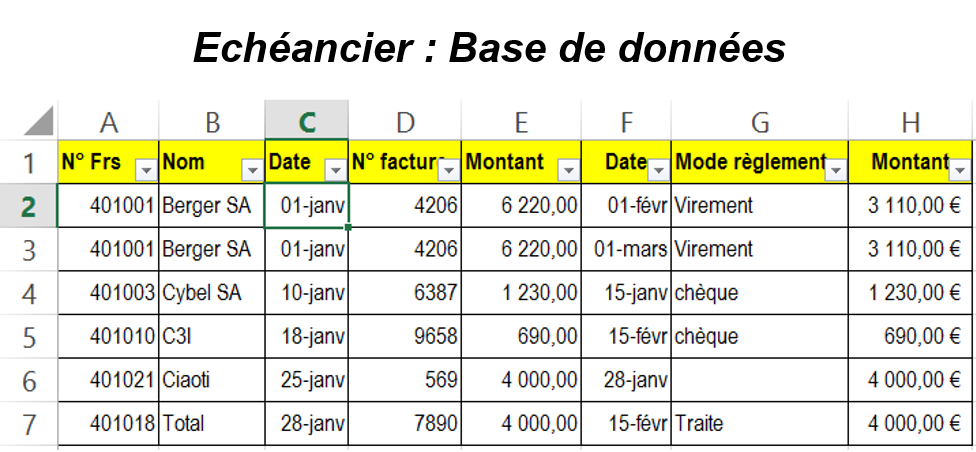 Cette dernière organisation permet filtrer les données, de réaliser des totaux et sous-totaux par date et par fournisseur et d’analyser les données avec un tableau croisé dynamique.
Souvent, la personne en charge de la banque gère les échéanciers clients et fournisseurs simultanément pour faire correspondre chaque fois qu’il y en a besoin les entrées et sorties d’argent.